Pillar 2 – Child Protection risks
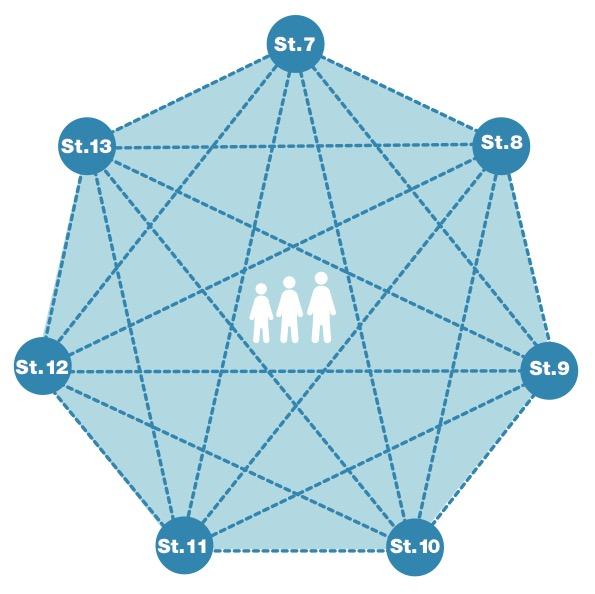 Comprensión del riesgo al que se enfrenta un NNA:
Naturaleza & Extensión del riesgo
+ 
Vulnerabilidad
- 
Resiliencia
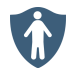 [Speaker Notes: Antes de profundizar en este bloque, hagamos hincapié en la interconexión que existe entre las normas. Las siete normas están vinculadas, pues todas abordan vulnerabilidades y riesgos simultáneos. Estos riesgos no se pueden mitigar de manera aislada. Un niño puede ser vulnerable a varios riesgos al mismo tiempo. Siempre es necesario estudiar la situación del NNA de forma holística e identificar las vulnerabilidades y fortalezas de cada caso particular y su entorno.

Por riesgos se refiere a las potenciales amenazas y vulneraciones de los derechos de los NNA, que puedan causarles perjuicios. Para entender los riesgos a los que se enfrenta un NNA, es necesario comprender la naturaleza de dichos riesgos (tipo de peligro, situación, amenaza, etc.) y extensión del riesgo, y la vulnerabilidad individual de un NNA ante ese riesgo particular (es decir, en qué medida el NNA posee características que pueden reducir su capacidad para resistir los efectos adversos).  Es importante recordar que la vulnerabilidad es específica de cada persona y cada situación.

Las normas de este bloque también sugieren acciones para mitigar los riesgos mediante el aumento de la resiliencia de los NNA, sus familias, las comunidades y la sociedad, así como para eliminar o reducir el riesgo. De ahí, el ICONO de prevención en la esquina.

Tema de discusión: ¿Alguien puede nombrar las Normas bajo el Pilar 2? 

Las normas de este bloque abarcan los siete riesgos principales en materia de protección de la niñez y adolescencia a los que se puede enfrentar un niño en situaciones humanitarias: 
Peligros y daños
Maltrato físico y emocional 
Violencia Sexual y Basada en Género (VSBG) 
Salud Mental y Trastornos Psicosociales
Niños, niñas y adolescentes vinculados con fuerzas y grupos armados
Trabajo infantil
Niños, niñas y adolescentes separados y no acompañados]
Bloque 2 – descripción de las Normas
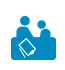 No. 7: Peligros y lesiones

Protección contra lesión, discapacidad y muerte 
Respuesta multisectorial y coordinada

No. 8: Maltrato
Negligencia / abuso físico y emocional 
Generalizado 
Efectos a corto y largo plazo 
Actividades integrales y coordinadas
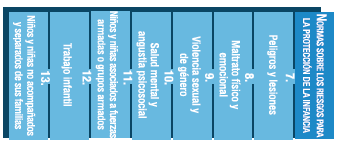 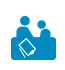 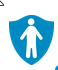 No. 9: VSBG
Generalizada, oculta y no denunciada
Intervenciones que salvan vidas 
Respuesta multisectorial, sensible, coordinada y centrada en el sobreviviente
Incluye VBG sexual, prácticas nocivas, normas de género, barreras sociales, estigma, discriminación
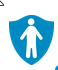 [Speaker Notes: [FACILITADORES: Dependiendo de su público, su área específica de interés, sus prioridades de programación, su contexto o el tiempo que tiene para facilitar, puede seleccionar una o dos normas claves dentro de cada bloque
Esto puede ser muy familiar para su audiencia o algo bastante nuevo, así que prepare sus comentarios en consecuencia. ] 

Norma 7: Peligros y lesiones
Las crisis humanitarias pueden aumentar las amenazas y los riesgos cotidianos y crear otros nuevos, especialmente para los NNA que son desplazados a entornos desconocidos. Esta norma aborda la prevención y la respuesta a los peligros físicos y ambientales que hieren, perjudican y matan a NNA en crisis humanitarias, considerando que los NNA siempre señalan que su seguridad física es una preocupación prioritaria.
Requiere una respuesta multisectorial y coordinada, un trabajo conjunto con otros sectores como la salud y un apoyo a la medida. La Norma enfatiza la importancia de establecer y fortalecer los protocolos de intercambio de datos, las definiciones de casos de lesiones y las remisiones sistemáticas entre los proveedores de servicios de protección infantil, salud y otros sectores. [ icono de gestión de casos]

Norma 8: Maltrato fisico y emocional
Esta Norma amplía el enfoque que tenia la edición de 2012, que se centraba principalmente en la violencia física y no consideraba por completo la negligencia física y emocional o el abuso emocional. 
Sin embargo, el maltrato se encuentra generalizado y puede aumentar en situaciones de crisis humanitaria donde los entornos de protección se debilitan
Pone de realce los graves efectos a corto y largo plazo del maltrato físico y emocional en los NNA en una variedad de entornos 
Todos los actores humanitarios, incluidos los que trabajan a favor de la Protección de la niñez y adolescencia, deben participar en actividades integrales y coordinadas para prevenir y responder a los casos de maltrato
Proporciona orientación sobre prevención: fortalecer las estrategias locales apropiadas; identificación por los proveedores de servicios; habilidades positivas de crianza y estrategias de afrontamiento positivas; disciplina positiva para los maestros ... [ icono de prevención]
Norma 9: Violencia sexual y de genero  
DEF: La ”violencia sexual” se define en esta norma como cualquier forma de actividad sexual de un adulto u otro menor que tenga poder sobre el NNA con un NNA. 
DEF:”Violencia Basada en Género” (VBG) es un término general que identifica cualquier acto dañino perpetuado contra la voluntad de una persona y que se base en las diferencias (de género) socialmente atribuidas entre hombres y mujeres. Este estándar tiene un enfoque amplio en la violencia de género al tiempo que reconoce que los niños, tanto niñas como niños, enfrentan riesgos y necesidades particulares relacionados con la violencia sexual. 
La VSBG se encuentra generalizada, pero a menudo se oculta y no se denuncia. Todos los actores humanitarios deben asumir que se está produciendo.
Destaca el hecho de que la mitigación, la prevención y la respuesta a la VSBG contra los NNA son intervenciones que salvan vidas y requieren una respuesta multisectorial y coordinada. [iconos de prevención y gestión de casos] 
También refuerza la orientación sobre el enfoque centrado en el sobreviviente y la confidencialidad. 
Esta Norma reconoce que las causas fundamentales de la VSBG están relacionadas a las normas sociales y de genero que promueven la discriminación o desigualdad de poder basadas en el género -> Las intervenciones promoviendo la equidad de genero y el cambio sistémico se alientan, cuando sean posibles. “Niños, niñas y adolescentes sobrevivientes” se refiere a NNA sobrevivientes de VSBG, incluyendo prácticas nocivas (matrimonio infantil o mutilación / ablación genital femenina)

[Facilitadores: en caso de disponer de tiempo, intentar añadir un toque de diversión a la sesión! Ayuda a que los participantes se sientan más a gusto con el manual. También es posible que no haya tiempo suficiente para llevar a cabo todas las actividades sugeridas en esta presentación. ]
Discuta los vínculos de esas 3 normas con la Prevención, buscando los íconos en las Normas 7-9 del manual.]
Bloque 2 – descripción de las Normas
No. 10 : MHPSS
 
Sufrimiento psicológico y social 
Prevenir / reducir el estrés
Mecanismos y resiliencia
Atención basada en la comunidad 
En todas las edades y etapas de desarrollo
Dependiente del contexto
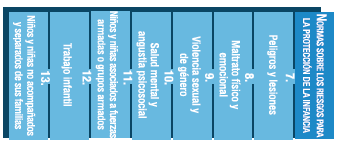 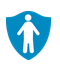 No. 11: CAAFAG

énfasis en la prevención del reclutamiento centrada en el NNA
Programas de reintegración multisectoriales basados en la comunidad 
Incidencia
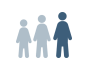 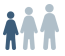 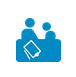 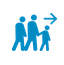 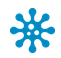 [Speaker Notes: [FACILITADORES: Dependiendo de su público, su área específica de interés, sus prioridades de programación, su contexto o el tiempo que tiene para facilitar, puede seleccionar una o dos normas claves dentro de cada bloque
Esto puede ser muy familiar para su audiencia o algo bastante nuevo, así que prepare sus comentarios en consecuencia] 

Norma 10: Salud mental y angustia psicosocial. 
Las crisis humanitarias pueden causar sufrimiento psicológico y social inmediato y a largo plazo, tanto a NNA como a sus cuidadores, que pueden desarrollar condiciones de salud mental que requieren apoyo especializado. 
Los actores humanitarios deben priorizar las intervenciones que ayuden a reducir el estrés de los NNA y los cuidadores, promover su resiliencia y, cuando corresponda, vincular a los NNA con servicios especializados. 
La norma enfatiza la importancia de la atención basada en la comunidad, y de la programación en todas las edades y etapas de desarrollo [ iconos de primera infancia y adolescencia]
Pone de relace también la importancia de adaptar las opciones de prestación de servicios para la intervención psicosocial a la naturaleza de la crisis. Por ejemplo, las actividades de grupo pueden no ser viables durante los brotes de enfermedades infecciosas (necesidad de elegir atención basada en la comunidad, en el hogar, de igual a igual y de persona a persona) Por ejemplo: en entornos de refugiados o de desplazamiento interno, las estructuras comunitarias pueden verse debilitadas (necesario fomentar la cohesión de la comunidad como primer paso) [ iconos] 

Norma 11: NNA asociados con fuerzas o grupos armados. 
DEF: ”Reclutamiento ” se refiere al alistamiento obligatorio, forzado o voluntario de cualquier NNA en cualquier fuerza armada o grupo armado.
El reclutamiento y la utilización privan a los NNA de sus derechos y tienen consecuencias negativas inmediatas y a largo plazo para la salud socioeconómica, psicológica y física de los NNA, de las familias y de las comunidades. A menudo, estos NNA, incluso las niñas, se ven obligados a presenciar, experimentar y cometer abusos, explotación o violencia
Los actores humanitarios deben tomar medidas para prevenir el reclutamiento y la utilización de NNA y abordar las consecuencias negativas inmediatas y a largo plazo para los NNA, las familias y las comunidades mediante programas de reintegración multisectoriales basados en la comunidad, así como de incidencia para la liberación de todos los NNA asociados. Esta Norma exige un énfasis en la prevención centrada en el niño, especialmente protegiéndolos del reclutamiento. 
[ the prevention icon]
Donde el reclutamiento y el uso de NNA no esté aún prohibido por una ley nacional, se debe incidir en favor de dicha legislación. Cuando esté prohibido, se debe alentar a las autoridades y a las partes interesadas (incluyendo, cuando corresponda, a las fuerzas o grupos armados) a cumplir con sus obligaciones legales.
Esta norma señala la necesidad de establecer y respaldar servicios de gestión de casos para evaluar, identificar, verificar y documentar a los NNA; proporcionar información sobre los servicios de apoyo disponibles; acompañar los procesos de liberación o desvinculación; trabajar en la búsqueda y la reunificación y apoyar la reintegración [ icono de gestión de casos]]
Bloque 2 – descripción de las Normas
No. 12: Trabajo infantil
Aumentan/empeoran en crisis humanitarias 
Eliminación urgente de las peores formas 
Servicios y coordinación  multisectoriales para las estrategias de respuesta
Apoyo a iniciativas a nivel comunitario
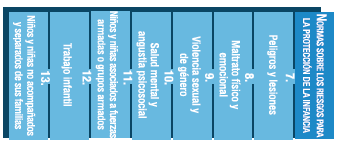 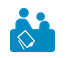 No. 13: MENA
Derechos, centralidad de los NNA e intereses superiores 
Unidad familiar es prioridad 
Gestión de casos y FTR inmediata
Contextos específicos = actores específicos
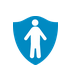 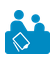 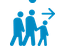 [Speaker Notes: [FACILITADORES: Dependiendo de su público, su área específica de interés, sus prioridades de programación, su contexto o el tiempo que tiene para facilitar, puede seleccionar una o dos normas claves dentro de cada bloque
Esto puede ser muy familiar para su audiencia o algo bastante nuevo, así que prepare sus comentarios en consecuencia. ] 

Norma 12: Trabajo infantil
DEF: El trabajo infantil es cualquier trabajo que priva a los NNA de su infancia, de su potencial y de su dignidad, interfiriendo con su educación y afectando negativamente a su bienestar emocional, evolutivo y físico. Las peores formas de trabajo infantil (WFCL, siglas en inglés) incluyen el trabajo forzoso, el reclutamiento en grupos armados, la trata para la explotación, la explotación sexual, el trabajo ilícito o el trabajo peligroso.
Las crisis humanitarias pueden aumentar la ocurrencia y la gravedad de las formas existentes de trabajo infantil o desencadenar nuevas formas, incluido el desplazamiento (Los NNA refugiados, desplazados internos, migrantes o apátridas son más vulnerables) 
La idea es priorizar la eliminación urgente de los NNA de las peores formas de trabajo infantil y proporcionar servicios mínimos para satisfacer las necesidades urgentes de protección de los niños trabajadores.
Se deben proporcionar servicios multisectoriales (apoyo psicosocial, educación y empoderamiento económico familiar) y gestión de casos personalizada a los NNA que ya están involucrados en el trabajo infantil y / o la trata [ icono de gestión de casos]
En esta norma también destaca el apoyo en prevención dirigida a los NNA en situación de riesgo y el apoyo a iniciativas a nivel comunitario para prevenir el trabajo infantil. [ icono prevención]

Norma 13: NNA no acompañados y separados de sus familias
La atención y protección de manera oportuna, se debe de proveer de forma segura, adecuada y accesible de acuerdo con sus derechos e intereses superiores.
Esta norma destaca el compromiso de mantener al NNA en el centro de los esfuerzos humanitarios. 
La respuesta humanitaria debe enfocarse en evitar la separación, ayudar a reunir a los NNA con sus familiares y brindar cuidado alternativo de calidad basado  en la familia, cuando sea necesario. Preservar la unidad familiar es clave.  
Asegurar la gestión de casos y la localización y reunificación familiar (FTR en inglés) inmediata [ icono] 
Requiere esfuerzos coordinados para prevenir y responder a la separación de NNA y brindar asistencia, protección y servicios a los MENA (incluso en el contexto de refugiados y situación transfronteriza) [ icono de desplazamiento]. Las medidas contextualizadas para evitar la separación son importantes especialmente en contextos urbanos o ajenos a los campamentos, donde las comunidades pueden estar dispersas.
La Norma identifica a los actores clave involucrados en las actividades de localización nacional o internacional de familias, según el contexto. 

[Facilitadores: en caso de disponer de tiempo, intentar añadir un toque de diversión a la sesión! Ayuda a que los participantes se sientan más a gusto con el manual. También es posible que no haya tiempo suficiente para llevar a cabo todas las actividades sugeridas en esta presentación. ]
¿Sabe quién está involucrado en el apoyo a MENAs en cada contexto específico? (desplazamiento interno, refugiados, migración, situaciones transfronterizas, conflictos armados). ¡Busque y compruebe la tabla relacionada en St 13!]